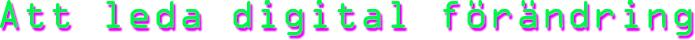 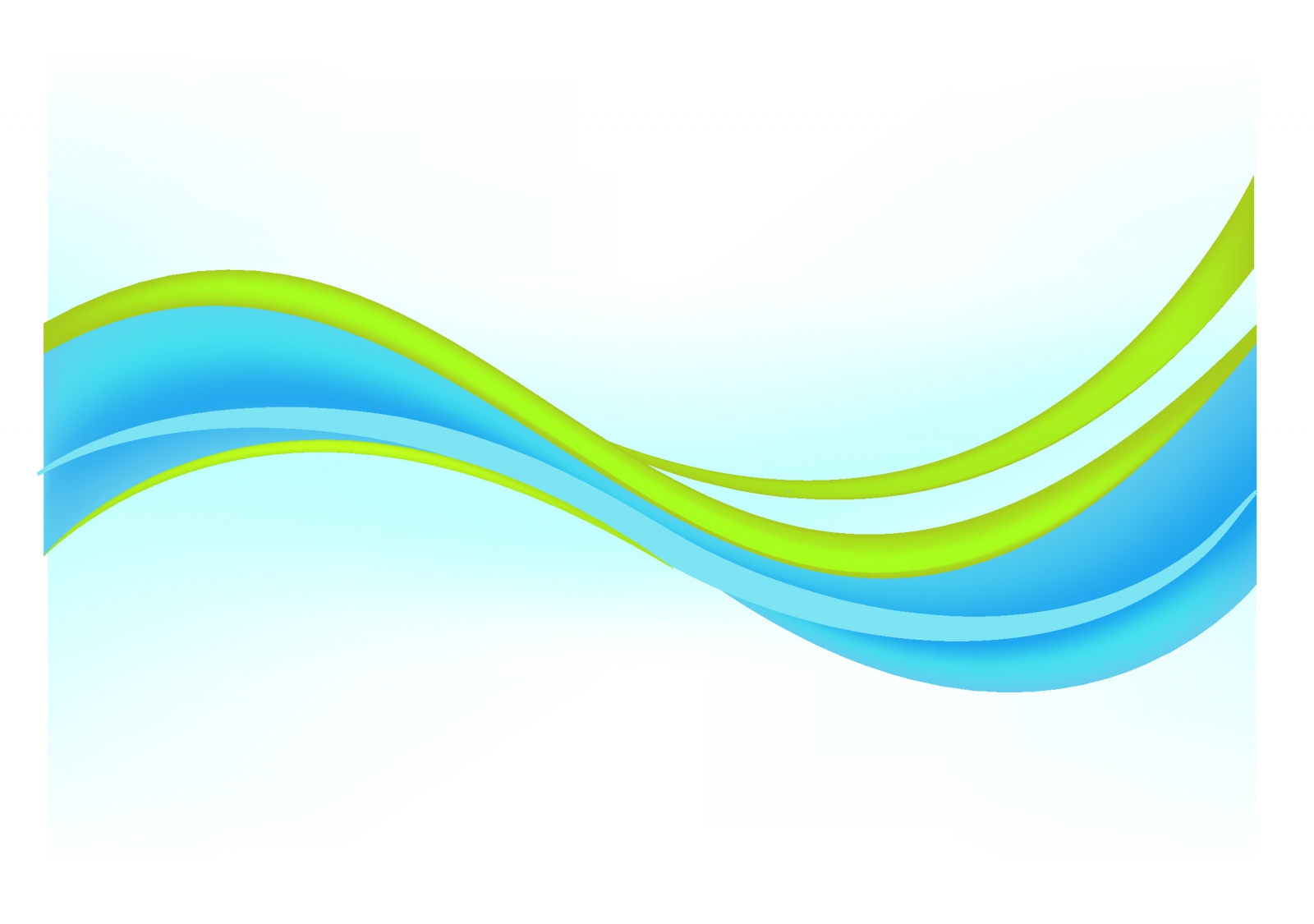 Vi står inför en stor digital förändring som ger oss nya möjligheter att skapa en smartare välfärd. Utbildningen "Att leda digital förändring” syftar till att du som ledare ska utveckla en kompetens att leda denna förändring. 

Välkommen!
Check-in
Två sanningar och en lögn “Det här har jag gjort på nätet”
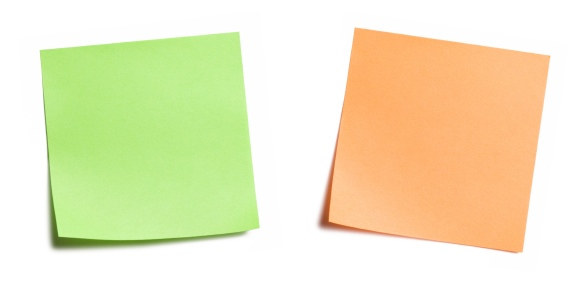 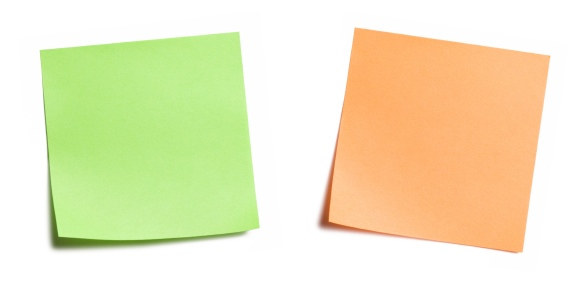 Check-in
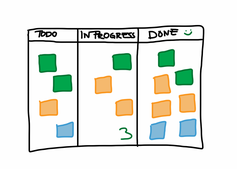 Förväntningar   ->   På gång   ->   Klart!

Skriv ner dina förväntningar på post-it-lappar, en per lapp, signera med dina initialer.
Bättre digitaliserad välfärd
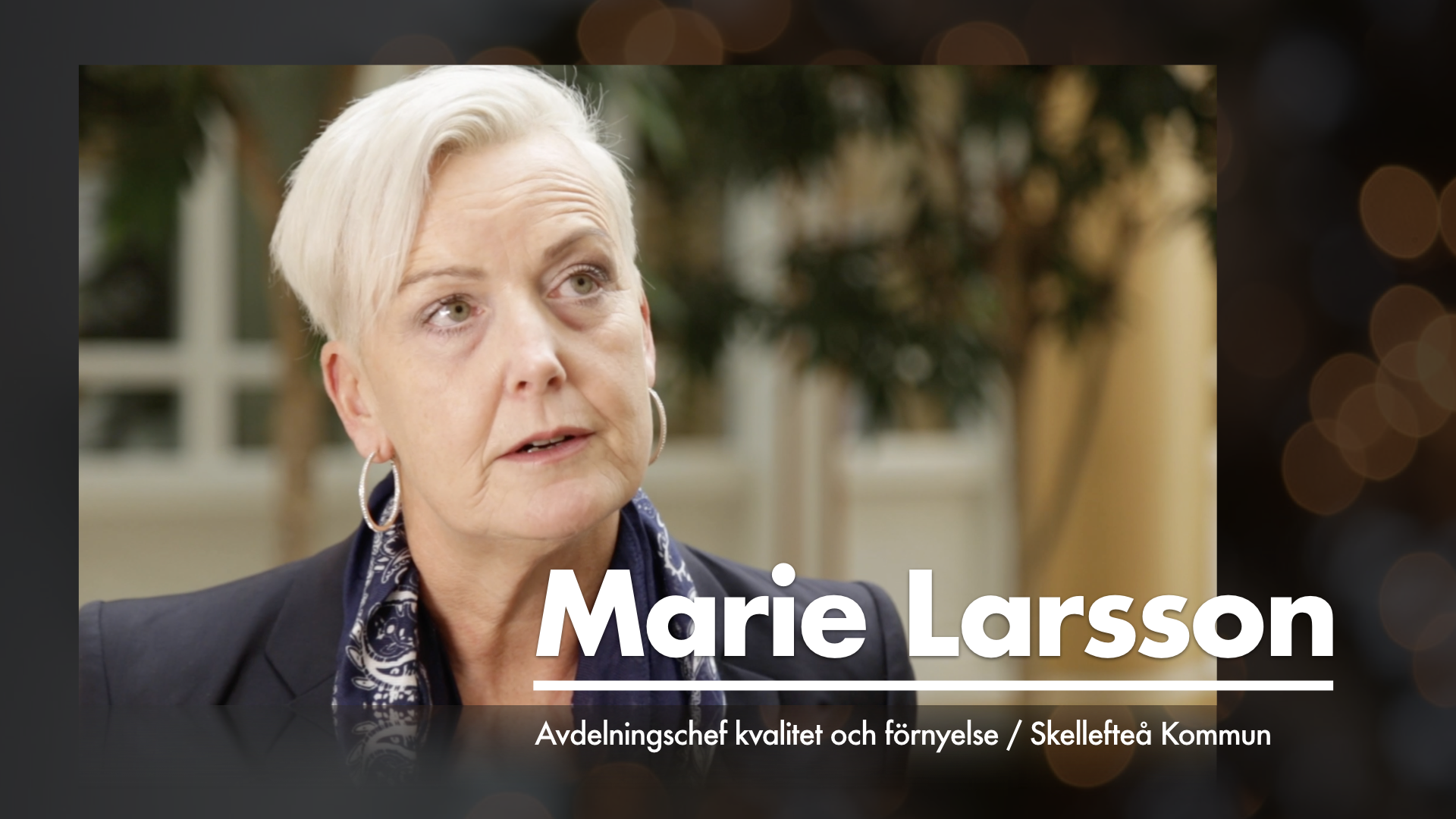 Syfte och mål med utbildningen
Att utveckla kompetens för att leda digital förändring
ha kunskap om vad digital transformation innebär i en offentlig verksamhet
känna till metoder för att förändra sin egen verksamhet
kunna presentera ett förslag för det fortsatta arbetet med digital transformation
Innehåll och arbetssätt
WS 1: 190312
WS 3: 190514
WS 4: 190829/30
WS 2: 190410
Att leda och genomföra transformation
Hur digital transformation drivs
Transformationsplanen
Vad är digital transformation?
Förändrings-vågor
Vad är digitalisering för oss?
Digitalt 
mognadstest
Omvärldsbevakning
T ex Poddavsnitt
Dokumentation i lärplattform och individuell logg
Redovisning i mindre grupp vid nästa tillfälle
[Speaker Notes: Kritiska faktorer för att nå resultat

Insiktsarbete i organisationen

Insikt - tid - förändring

Varandras lärresurser]
Slutprodukten - en transformationsplan
Transformationsplanen - ett urval av prioriterade förändringsresor utifrån:
Vilka vi är
Digital mognad
Omvärld
Vågor
Destination
Transformations-plan
Lärplattformen Samarbeta.se
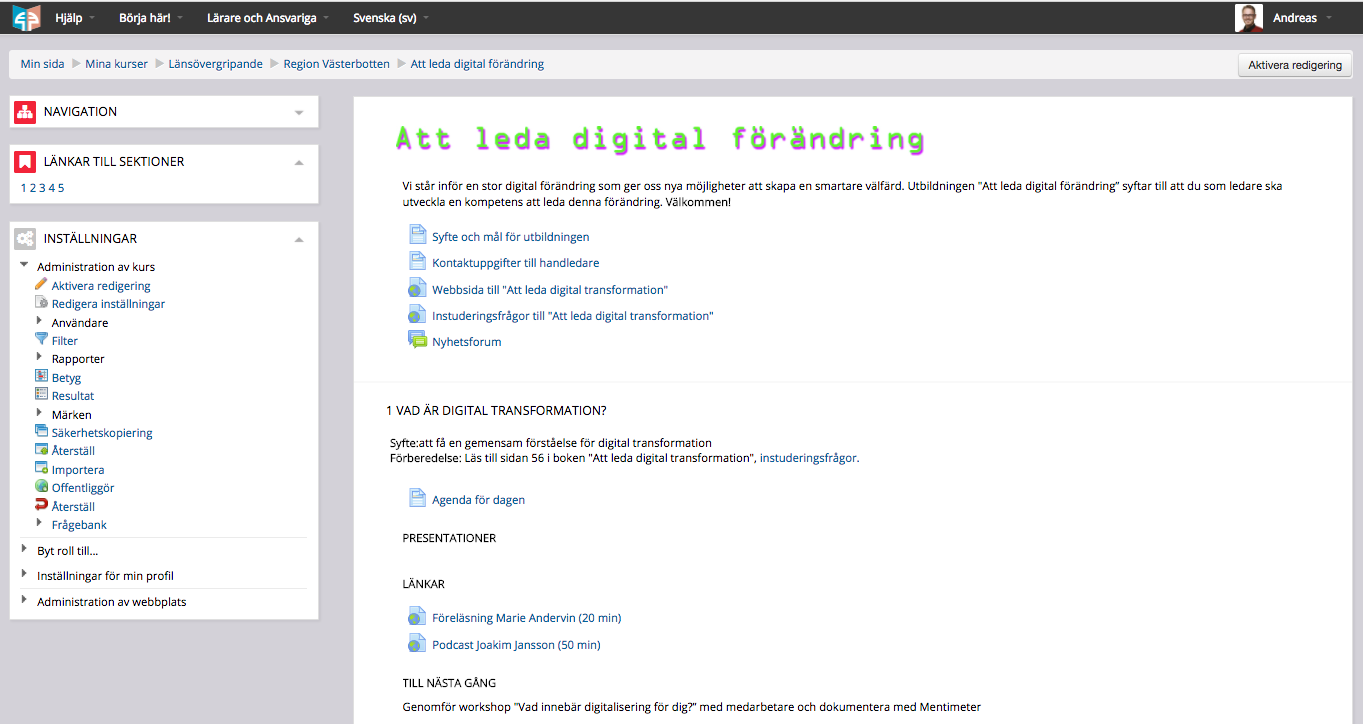 https://tinyurl.com/ledadigital
Bok och webb “Att leda digital transformation”
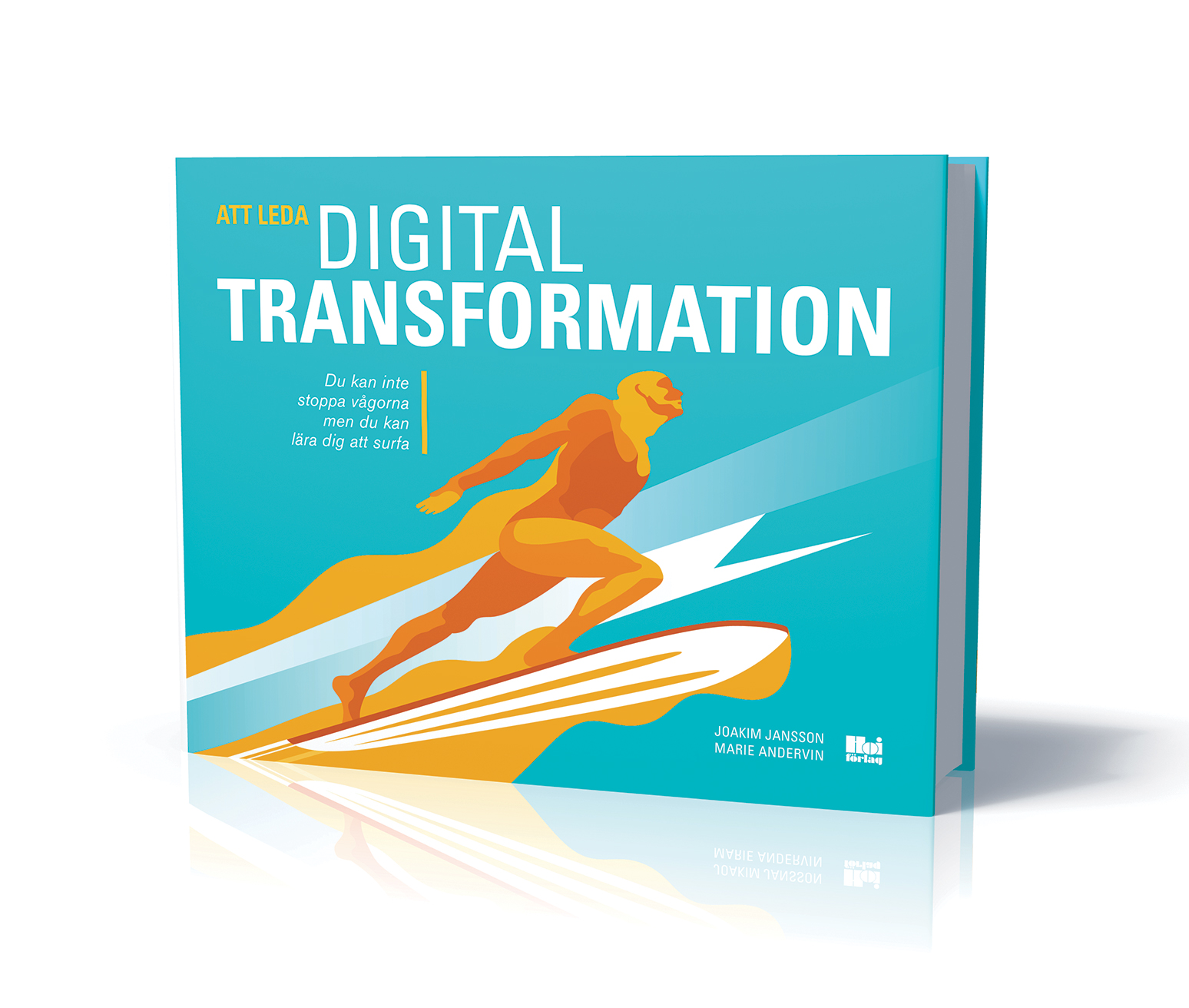 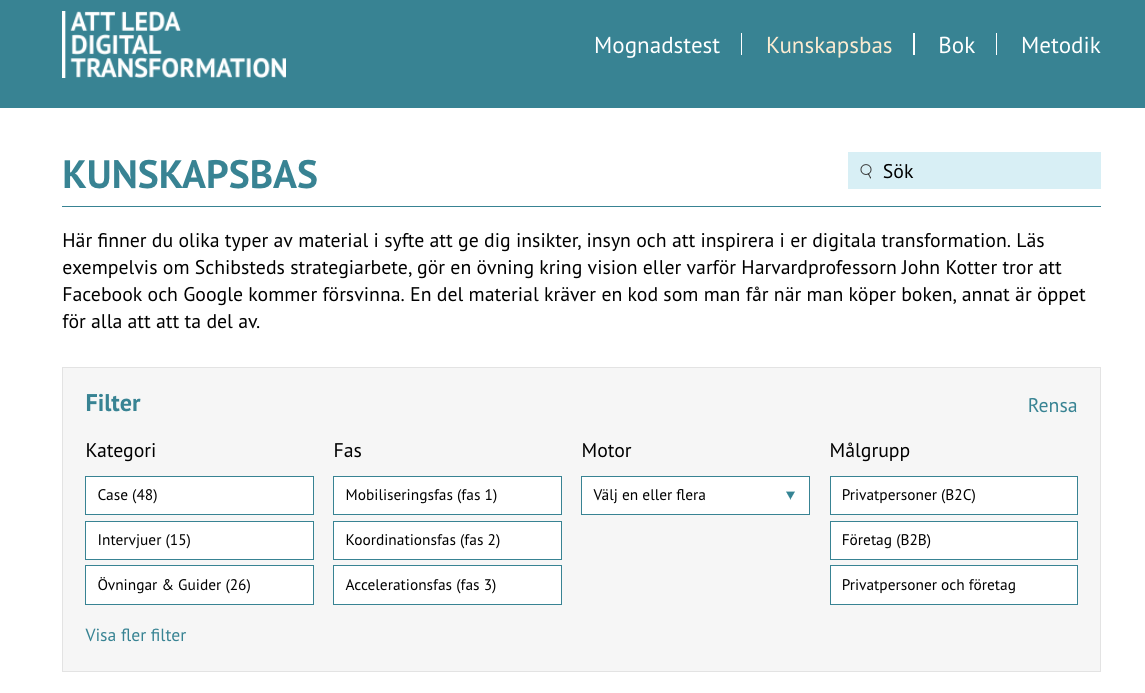 https://digitaltransformation.net
[Speaker Notes: Boken
Instuderingsfrågor
Webbsida]
Bok och webb “Att leda digital transformation”
Erik Sandström, direktör digitala tjänster, Arbetsförmedlingen
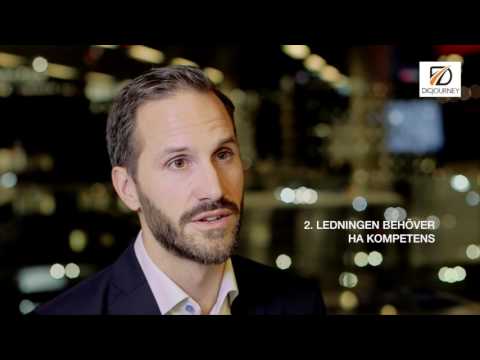 Att leda digital förändring
Åttastegsprocessen (Kotter)
Steg 1. Få till stånd en känsla av det är viktigt och bråttom.
Steg 2. Sätta samman en styrgrupp. 
Steg 3. Ta fram en vägledande vision.
Steg 4. Förmedla visionen.
Steg 5. Möjliggör handlingskraft.
Steg 6. Skapa snabba vinster. 
Steg 7. Bevara momentum och bredda omfattningen. 
Steg 8. Förankra förändringen i kulturen.
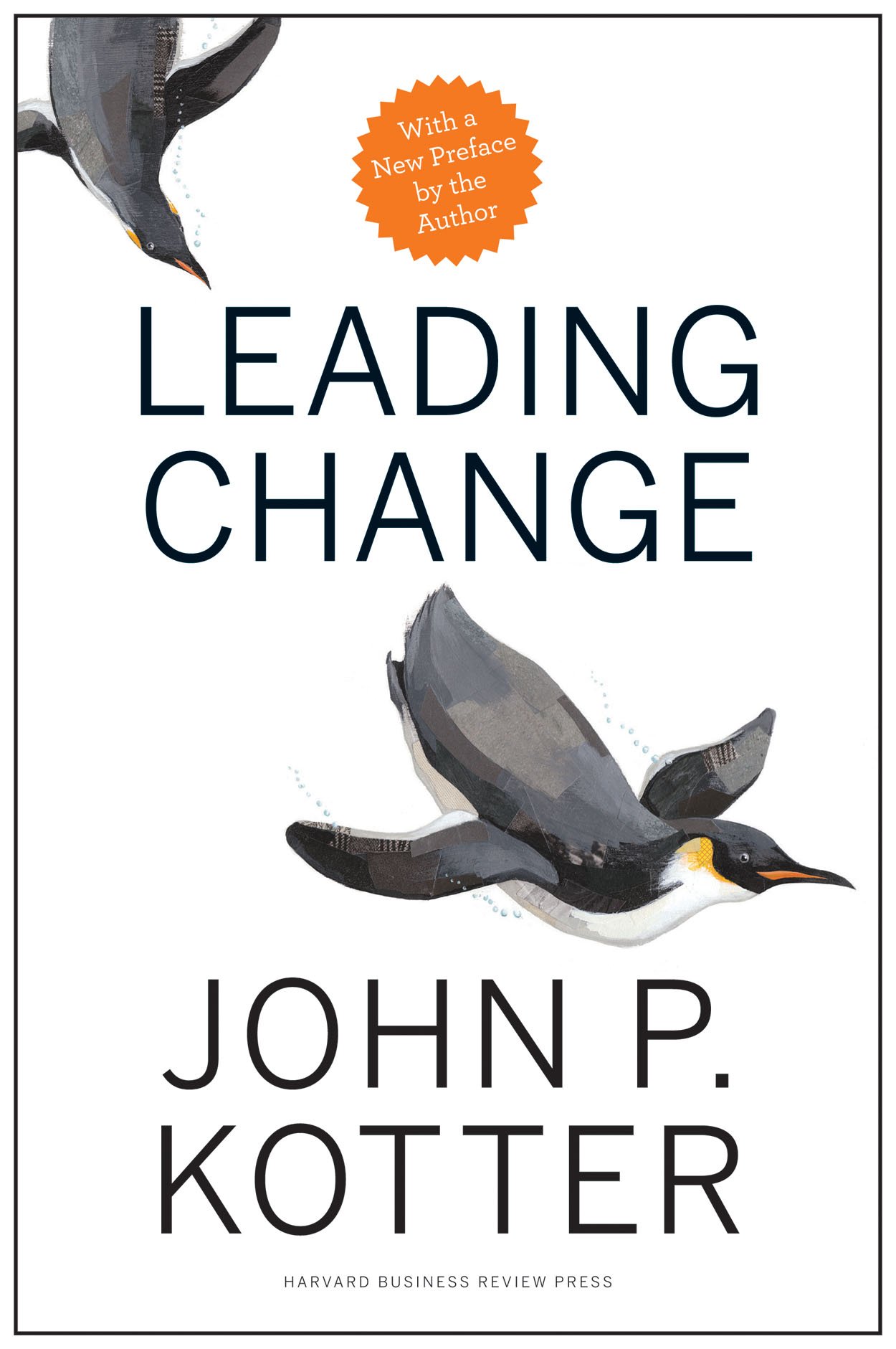 [Speaker Notes: - Transformationsteam. Olika avdelningar och roller. Stödja processen, stödja ledningen med kompetens]
Att leda digital förändring
Dubbelt system (Kotter)
Förvaltning och nätverk
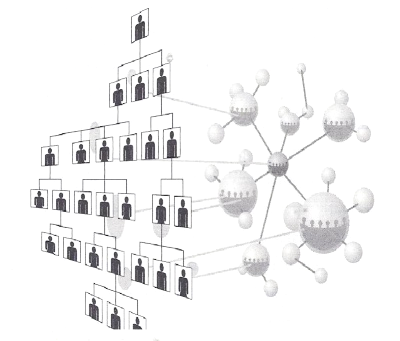 Vision, hjärna och hjärta
Frivilligt engagemang
Engagera många (5-10% arbetstid)
Ledarskap och roll (2h/veckan)
Hålla ihop organisationen, förvaltningen viktig
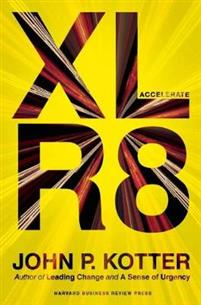 [Speaker Notes: - Förekomma, verktyg för motstånd/passivitet mot förändring. Största utmaningen är att övervinna passiviteten. 
- Betydelsen av förvaltning, viktig för inkrementell utveckling, dag till dag leveranser. Optimerad.
- Nätverket - ger möjlighet till agil utveckling, testa, prova…
- Båda organisationerna måste leva i symbios. Ledningen och styrningen sitter i förvaltningen.]
Att leda digital förändring - med tillit
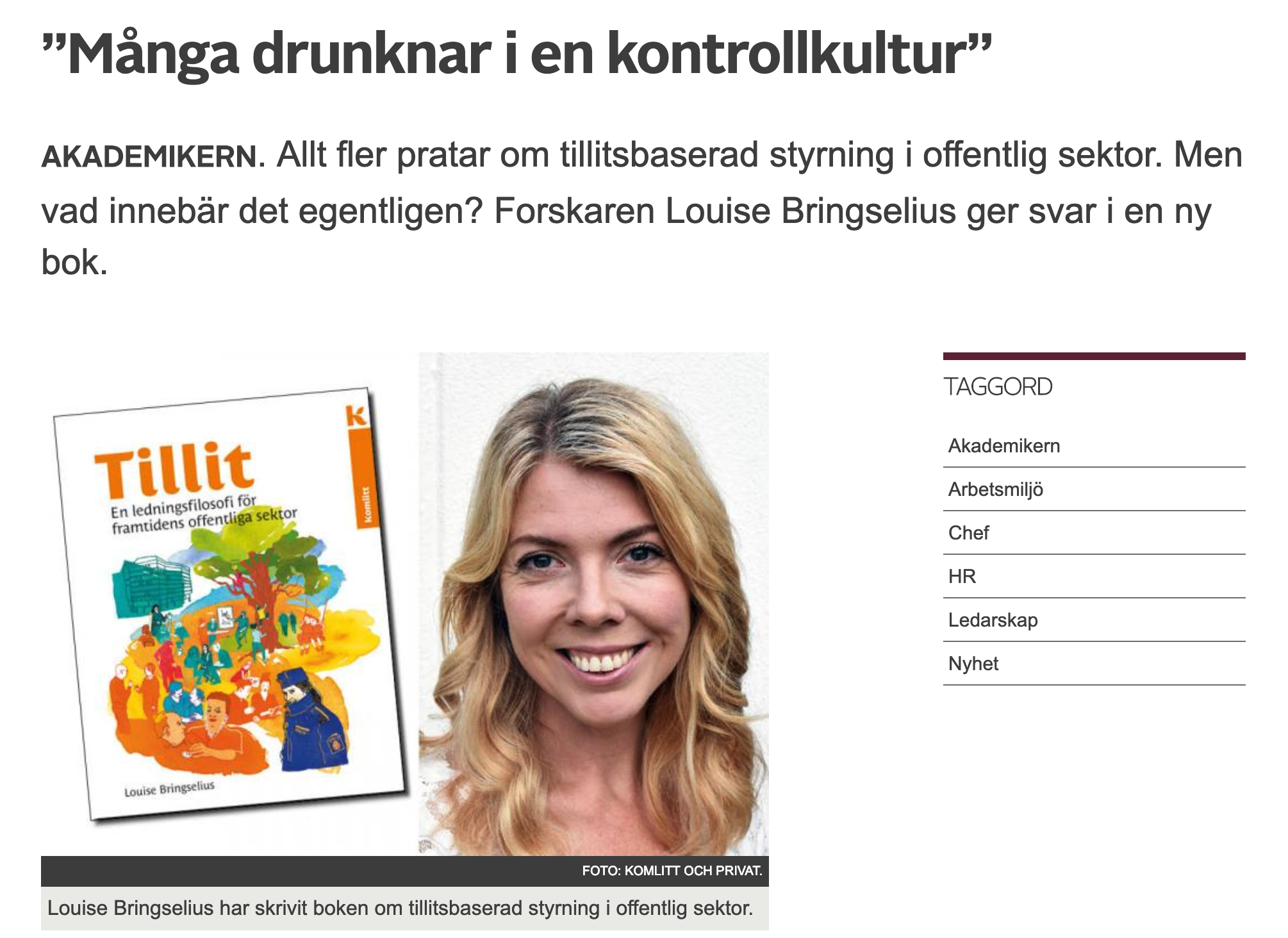 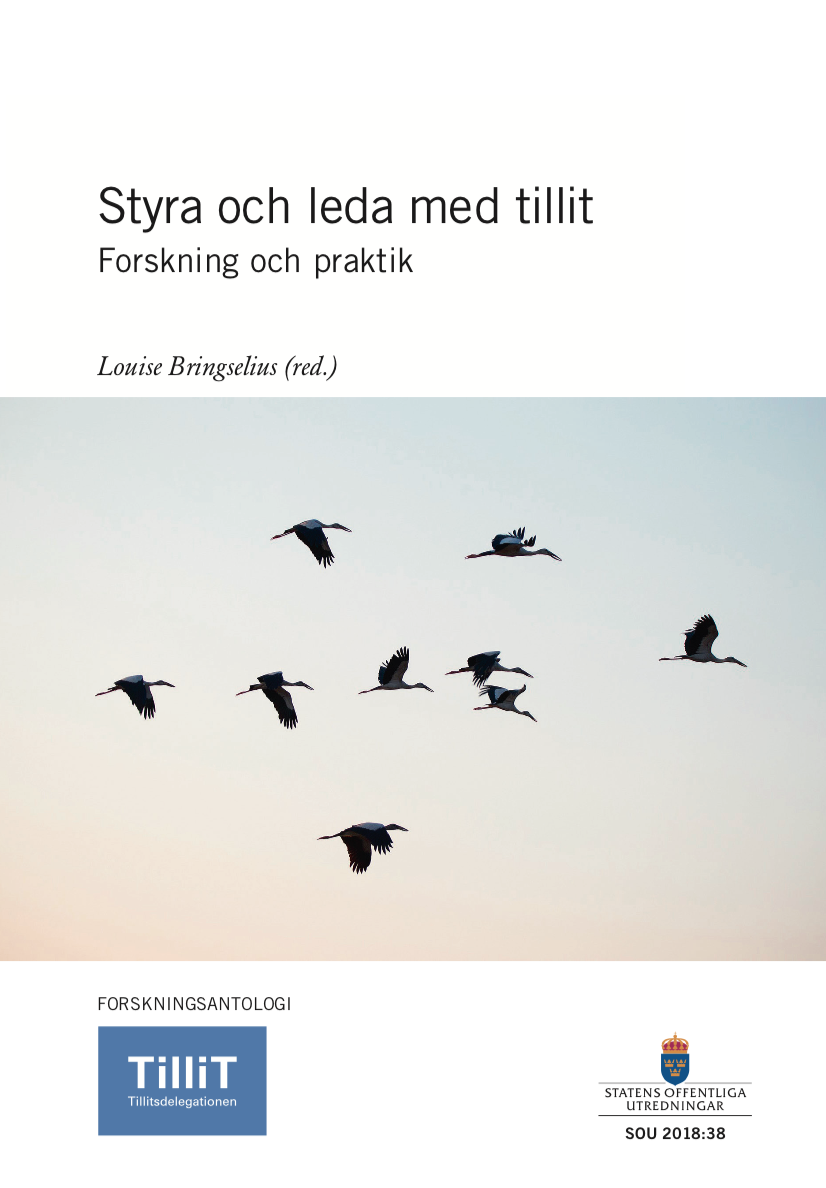 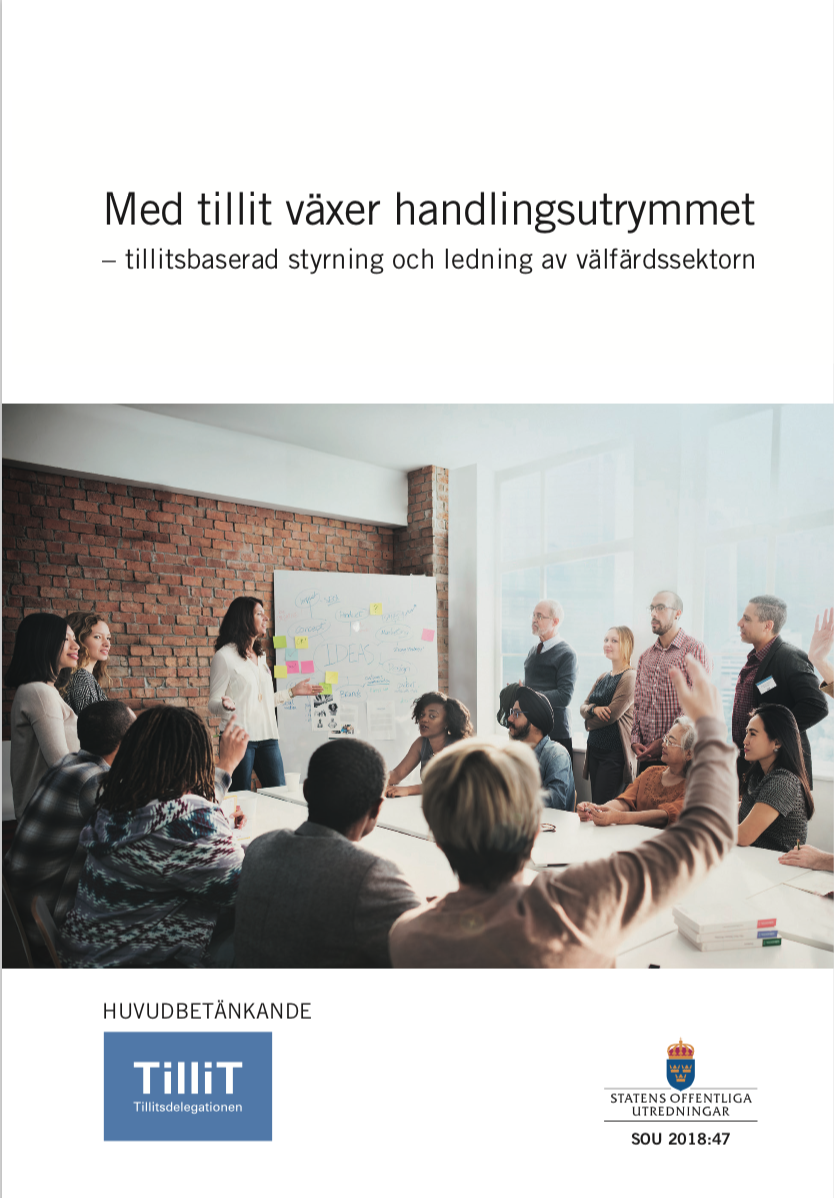 [Speaker Notes: - Styrning, ledarskap
- Konkurrens, hierarki, tillit.
- New public management]
Kaffe!
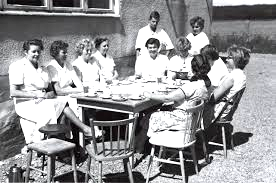 Diskussion: Vad är digitalt för mig?
Diskutera gruppvis - redovisa på https://padlet.com/andreasskog/190312fm

Hur påverkar digitaliseringen ditt privatliv respektive ditt kommunala uppdrag?
Vad skulle "Digitalt först” innebära i ditt arbete?
Övning: Vad är digitalisering?
Har du hört talas om någon ny teknik?
Har du testat någon ny tjänst?
Har du ändrat ditt beteende?
Omvärldsbevakning
Podcasts
Digitalsamtal, https://digitalsamtal.se/
Teknikens under, https://teknifik.se/teknikens-under-podcast/
Transformationspodden, https://hellofuture.se/nyheter/smygpremiar-transformationspodden

Facebook
Digitala Västerbotten
Digital samhällskunskap

Länkar
https://deladigitalt.se
https://digitaliseringsradet.se/
Till nästa gång, 190410
Avsätt tid i almanackan - skapa din egen logg
Läs till sidan 101 i boken
Installera podcastläsare och lyssna till podcast 
Genomför och dokumentera diskussionen "Vad innebär digitalisering för dig?” med medarbetare
Check-out
Vad är din roll i den digitala förändringen?
Vad tar du med dig härifrån idag?

TACK! 

Andreas - Peter - Karin